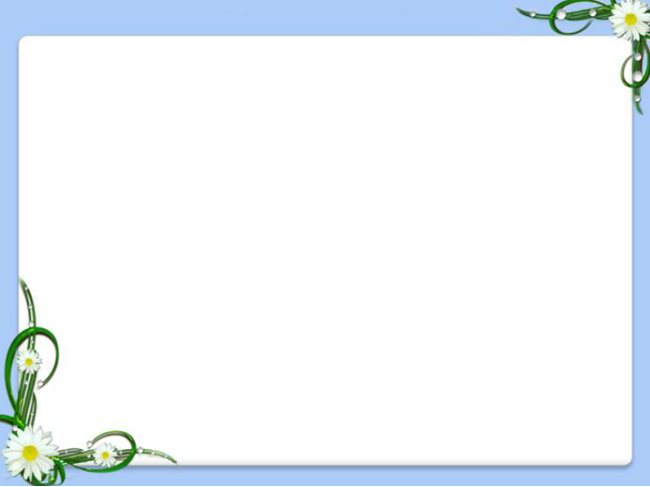 Tiết 53- ÔN TẬP
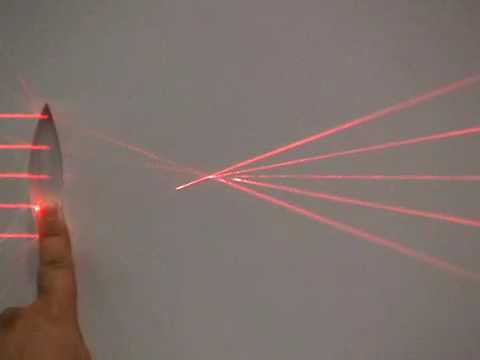 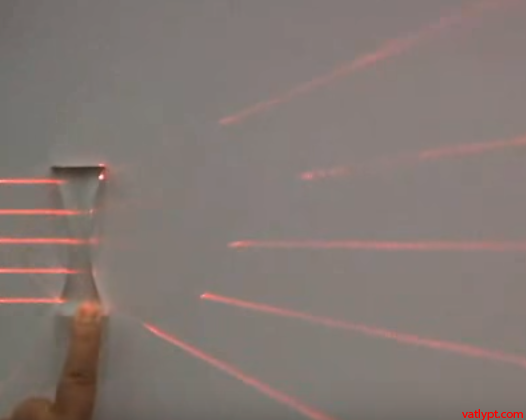 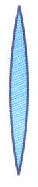 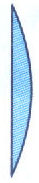 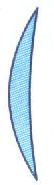 

ĐẶC ĐIỂM CỦA THẤU KÍNH
dầy hơn phần rìa
mỏng hơn phần rìa
hội tụ.
phân kì.
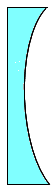 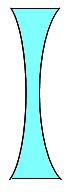 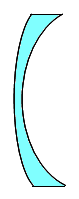 ĐƯỜNG TRUYỀN CỦA TIA SÁNG QUA THẤU KÍNH
tiếp tục đi thẳng
đi qua tiêu điểm
song song với trục chính
ĐẶC ĐIỂM CỦA ẢNH
Ảnh thật, ngược chiều, nhỏ hơn vật và nằm tại tiêu điểm
Ảnh ảo, cùng chiều và nhỏ hơn vật
Ảnh thật, ngược chiều và nhỏ hơn vật
Ảnh thật, ngược chiều và lớn hơn vật
Ảnh ảo, cùng chiều và lớn hơn vật
ỨNG DỤNG CỦA THẤU KÍNH
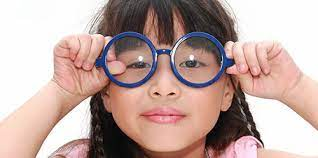 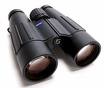 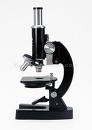 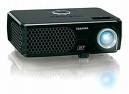 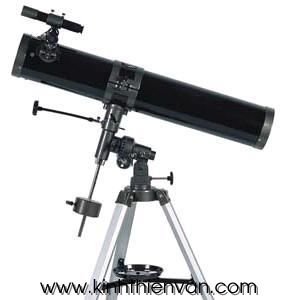 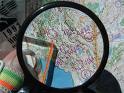 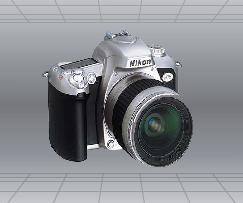 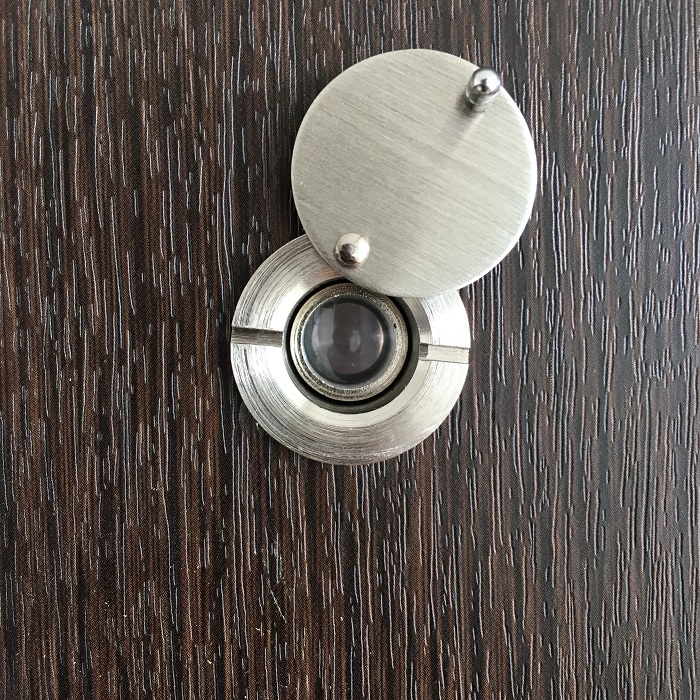 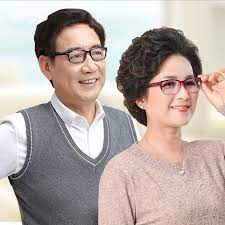